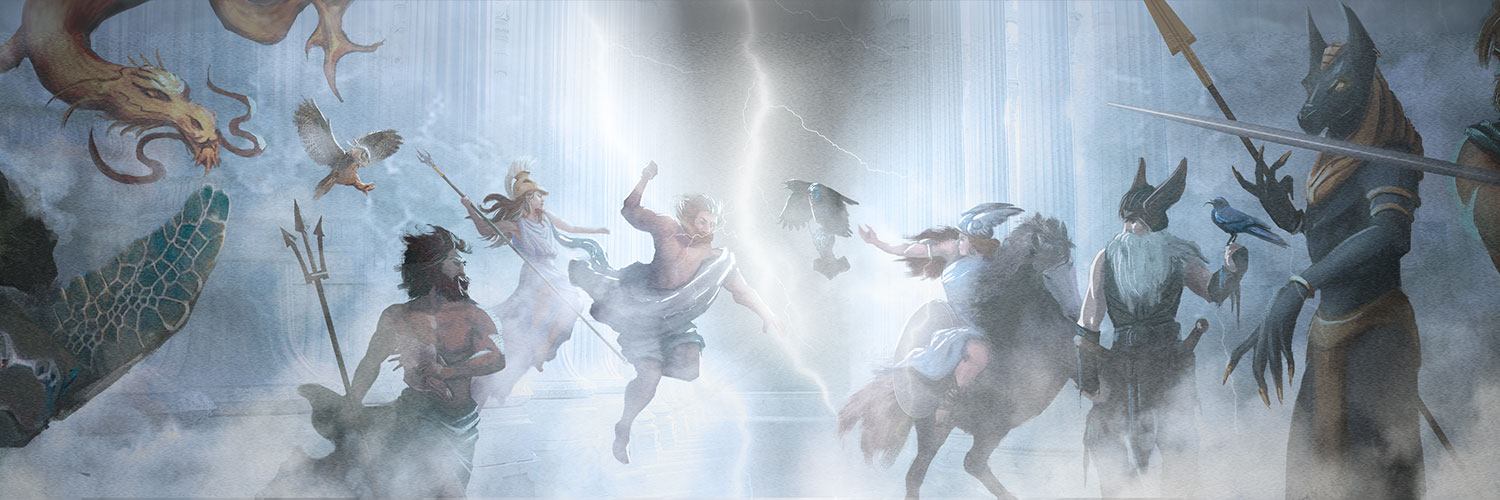 Mythology and the Bible
What do you think and feel when someone says: “The Bible is full of myths”
“the bible is a book of myths”
By atheists as a dismissive, conversation-stopping technique
- “To me [Christianity] was all nonsense based on that profane compilation of fables called the Bible.” (Bill Haywood, member of the executive committee of Socialist Party of America, 1869-1928)
- ”Evangelicals cite Genesis to challenge the science taught in classrooms, but don’t like to talk about those Old Testament books with monsters and magic.” (Newsweek, “The Bible: So Misunderstood It’s A Sin” by Kurt Eichenwald, 12/23/2014)
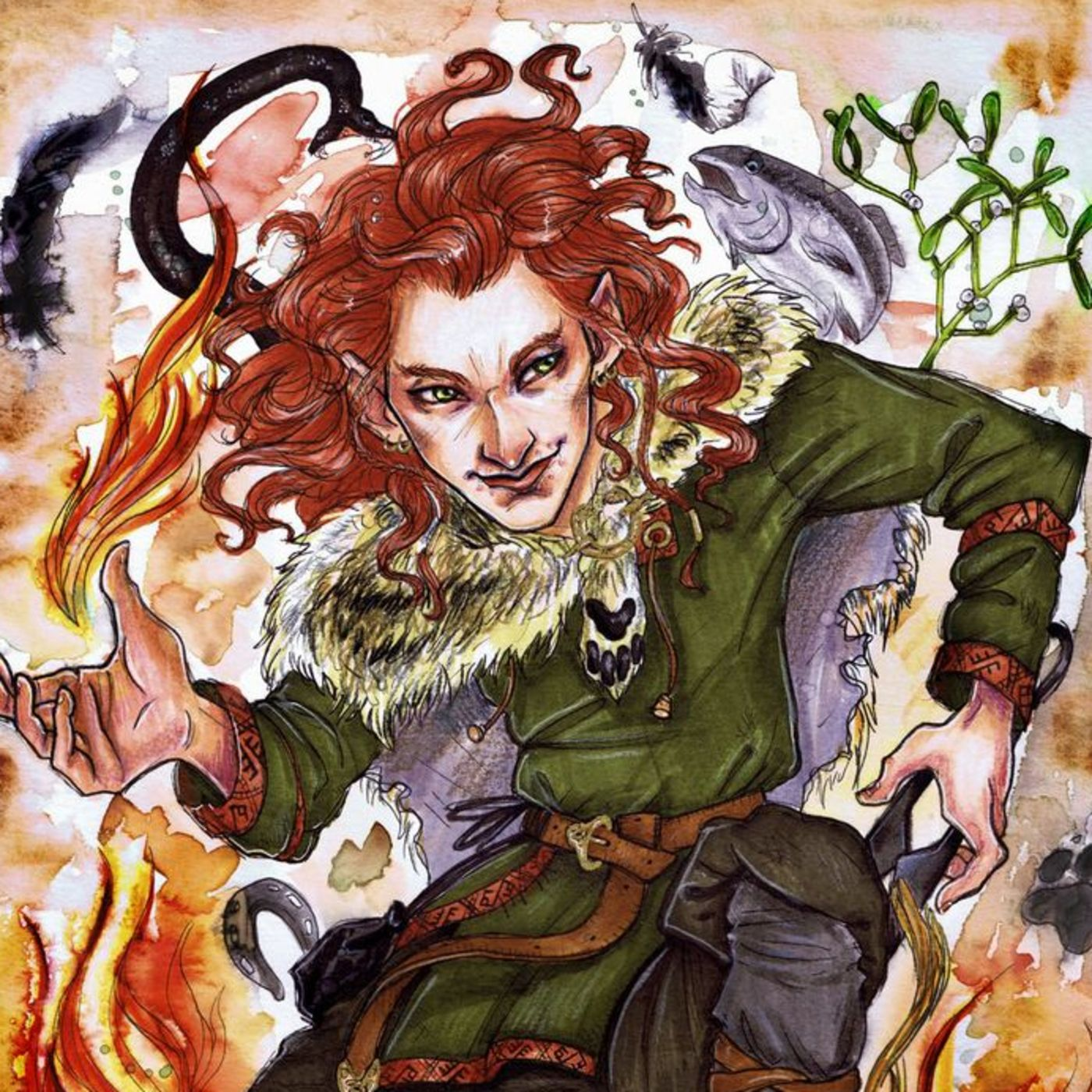 “the bible is a book of myths”
By atheists as a dismissive, conversation-stopping technique
Accusations by espoused, yet critical “believers” in an attempt to appear intellectual
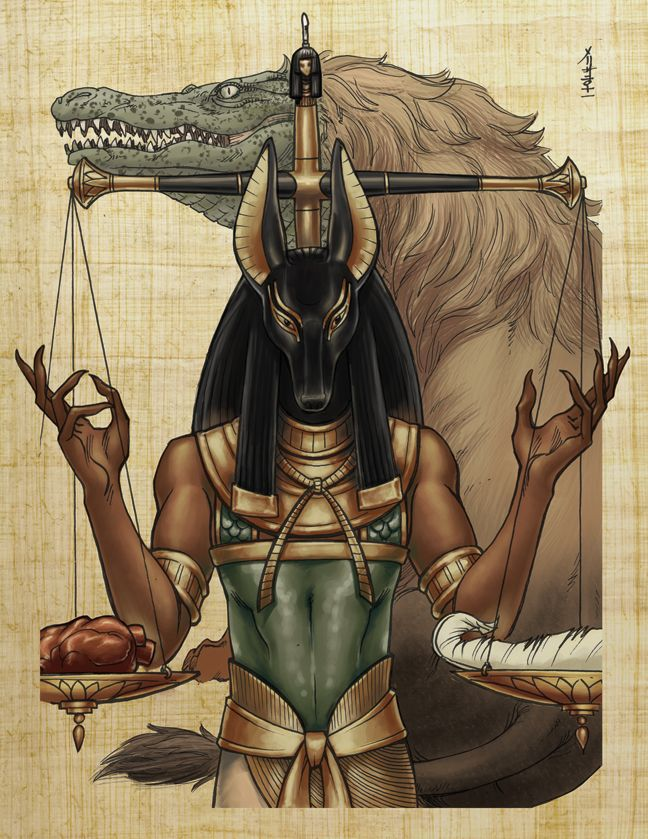 - “It is impossible to use electric light & the wireless and to avail ourselves of modern medical and surgical discoveries and at the same time to believe in the New Testament world of demons and spirits.” (Rudolf Bultmann, German Lutheran theologian, 1884-1976)
“the bible is a book of myths”
By atheists as a dismissive, conversation-stopping technique
Accusations by espoused, yet critical “believers” in an attempt to appear intellectual
But how much is mythological? Some? All? Who determines this?
Carries numerous untrue assumptions
Such accusations begin in atheistic and anti-theistic circles, often academic, and trickle into the minds of those lacking vigilance. Supplementing technical definitions to common words is a tool by which this is accomplished. This is prevalent even now in pulpits withing the churches of Christ.
Defining “Myth” (English)
Merriam Webster – a usually traditional story of ostensibly historical events that serves to unfold part of the world view of a people or explain a practice, belief, or natural phenomenon; parable, allegory; a popular belief or tradition that has grown up around something or someone; an unfounded or false notion; a person or thing having only an imaginary or unverifiable existence; the whole body of myths
Dictionary.com – a traditional or legendary story, usually concerning some being or hero or event, with or without a determinable basis of fact or a natural explanation, especially one that is concerned with deities or demigods and explains some practice, rite, or phenomenon of nature; stories or matter of this kind; any invented story, idea, or concept; an imaginary or fictitious thing or person; an unproved or false collective 	belief that is used to justify a social institution.
Defining “Myth” (Greek)
Vine’s – A story, narrative, fable, fiction…The word is used of Gnostic errors and of Jewish and profane fables and genealogies…Muthos is to be contrasted with aletheia, truth, and with logos, a story, a narrative purporting to set forth facts, e.g. Matt. 28:15, a “saying” (i.e., an account, story, in which actually there is a falsification of facts); Luke 5:15, R.V.,  “report”.
Thayer’s – A speech, word, saying; a narrative, story; a true narrative; a fiction, a fable; universally, an invention, falsehood
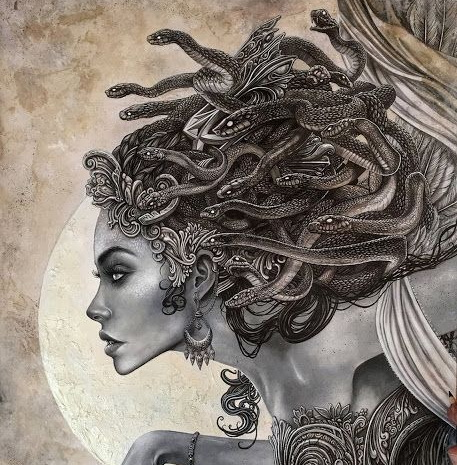 How the Bible views Myths
1 Timothy 1:3-7
1 Timothy 4:6-10
2 Timothy 4:1-5
Titus 1:10-16
2 Peter 1:16-21
Does the Bible Ever Use myths?
The Bible repeatedly mocks pagan myths
Myths have taken material from the Bible
The Bible uses figurative language
The Bible does NOT make up fictional stories by means of mythology despite common criticisms
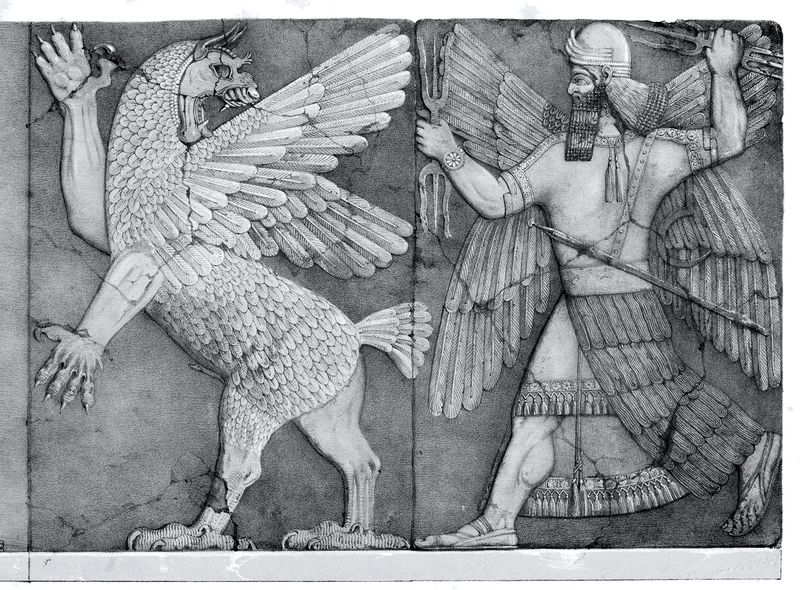 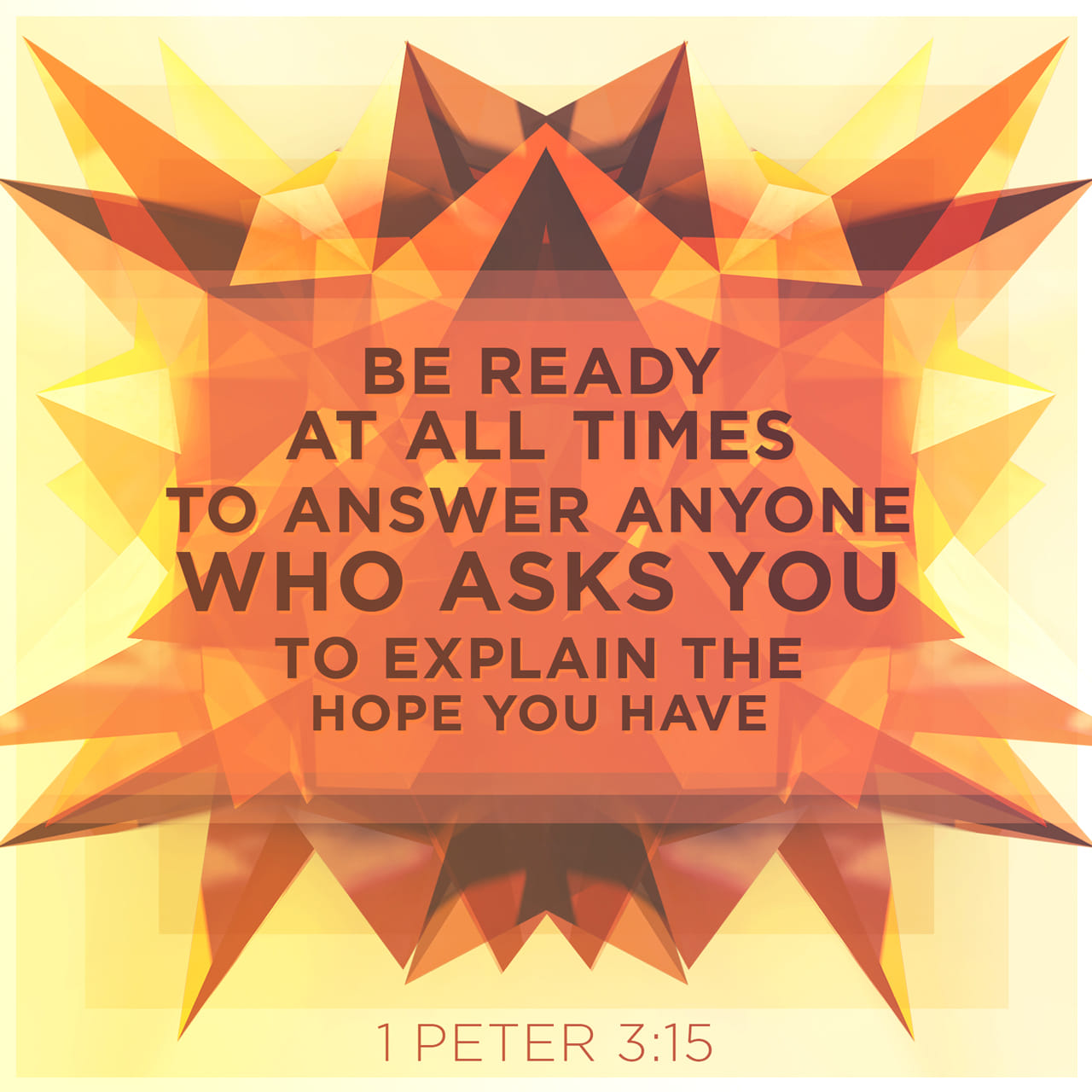 Formulating a response
Are they sincere?
How would you respond…
Sociological re-definition
Know textual evidence
Be able to distinguish
Study biblical reliability